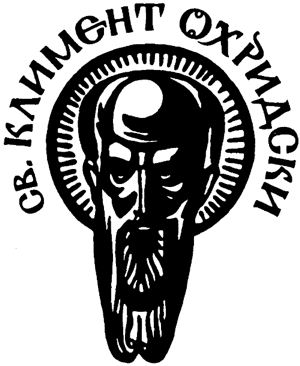 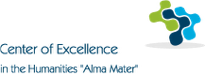 Historical Geographic Information System of South-Eastern Europe 
Stage: “Thrace"
Assistant Professor Maria Baramova, PhD
Agenda
H-GIS Project 

Tasks and Activities

IT & GIS Solutions 

Database and Web Application
OUR TEAM
History
Dr. Maria Baramova – Concept and Coordination 
Dr. Julia Tzvetkova – Ancient History 
Dr. Lilly Grozdanova – Numismatic 
Dr. Dimitar Iliev – Epigraphy 
Dr. Ivaylo Lozanov – Roman History 
Dr. Ivan Valchev – Late Antiquity 
Dr. Chavdar Kirilov – Medieval History
Dr. Grigor Boykov – Ottoman History
Dr. Vladimir Stanev – Modern History
Geography and GIS
Dr. Biliana Borissova – Physical Geography 
Dr. Stelian Dimitrov – GIS 
Dr. Stephan Petrov – GIS and Databases 
Leonid Todorov – Digital Mapping
IT
Todor Antonov – Server Administration 
Anastasios Papastopolou
Advisory Board
Prof. Ivan Parvev – History
Assoc. Prof. Boian Koulov – Geography 
Assoc. Prof. Dimitar Birov – IT
Historical Geographic Information System of South-Eastern Europe
Interdisciplinary Project: Historical Geography, Archeology, Epigraphic, Numismatic, Ottoman Studies, Demography
GIS based historical Data
Geographic Scope: historic-geographical region of Thrace 
Chronological Scope: from the Antiquity up to First World War
Data Structure
Narrative sources
Archival documents
Archaeological data
Late Antiquity and Medieval Period
Modern Period (1878–1910)
Field research
Historical Maps
Pre-Roman Period
Roman Period
Ottoman Period
Methodology & Sources
Chronology
Layer Structure
Settlement Network and Demography
Political and Administrative Structure and Frontiers
Military Infrastructure
Roads and  communications
Digital Terrain Model and Ortho Photo
Historical Toponymy
Religious Sites
Economy
Historical Layers
Attribute Table
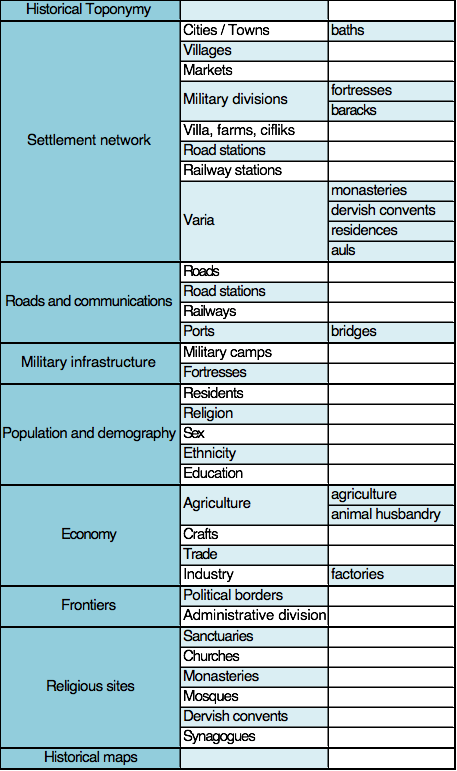 GIS Platform
Based on ArcGIS на ESRI inc.:
Desktop client for data research analysis
Data bases – databases and database management systems. Its function is to store all data in a standard relational model.
web
Supported standards: 
Web Features Service (WFS), Web Coverage Service (WCS) and Web Map Service (WMS).
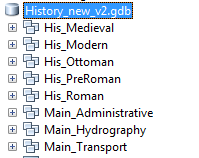 General geography domain
HGIS Geodatabase: 
General structure
History domain
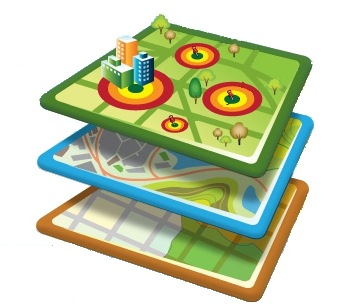 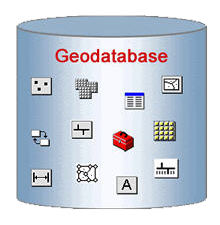 General Geography Domain
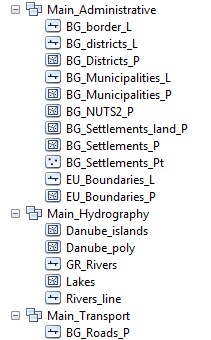 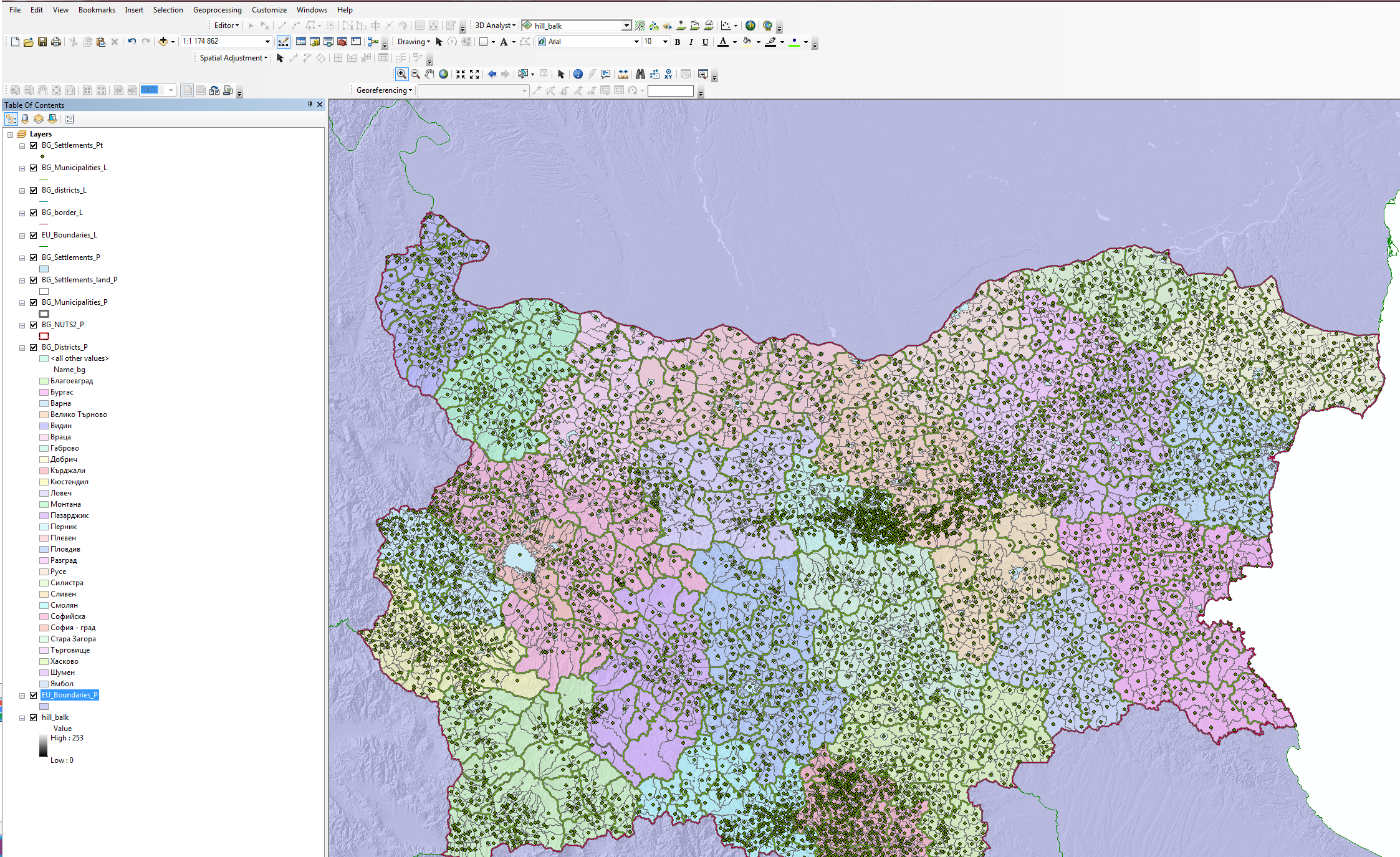 History Domain
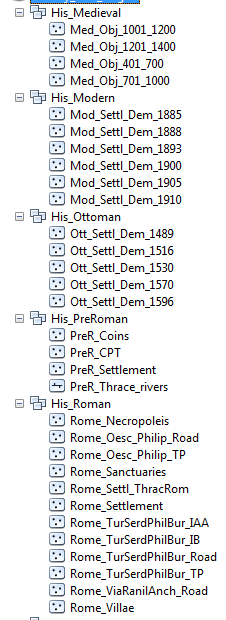 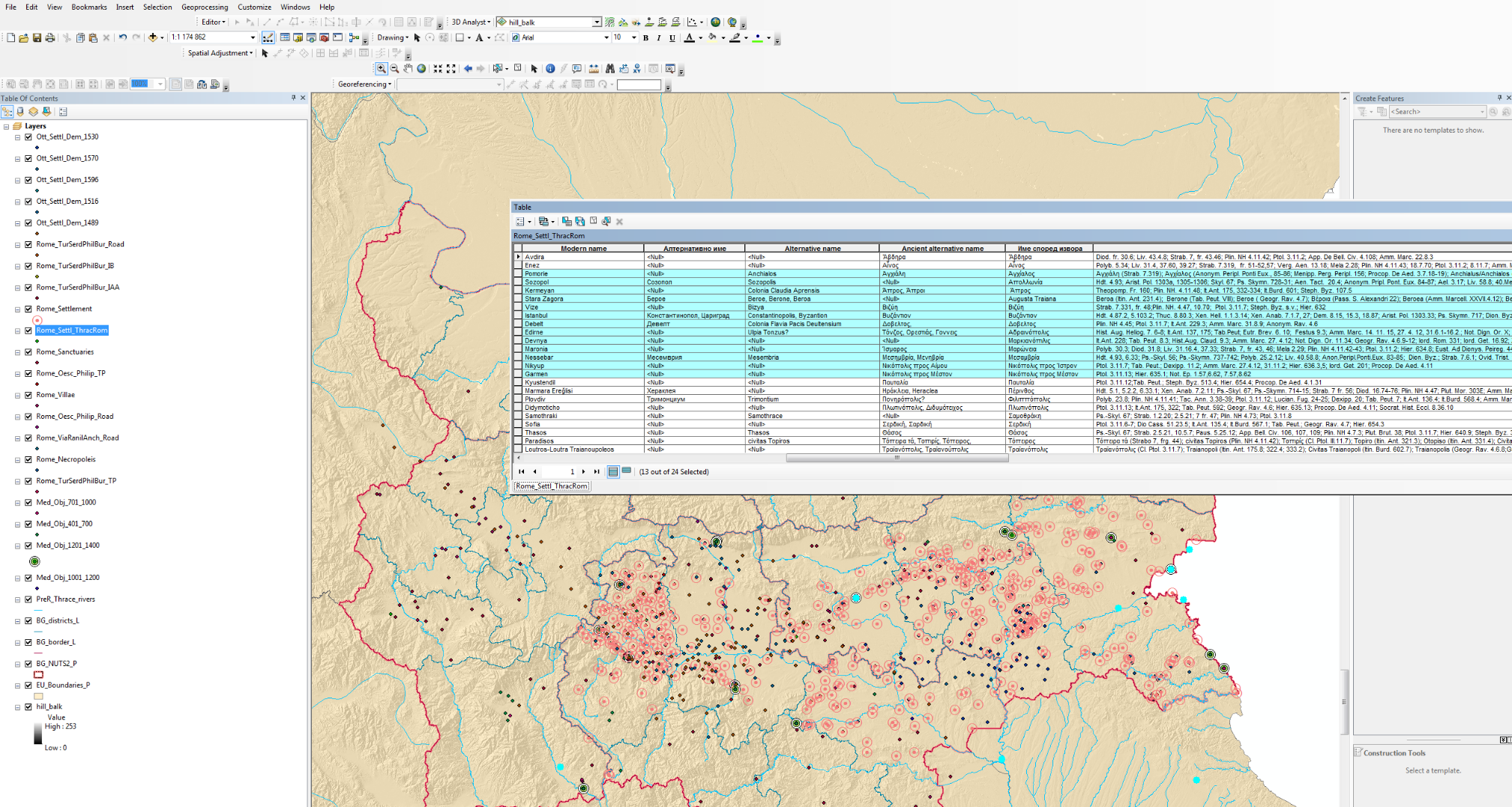 Desktop Application
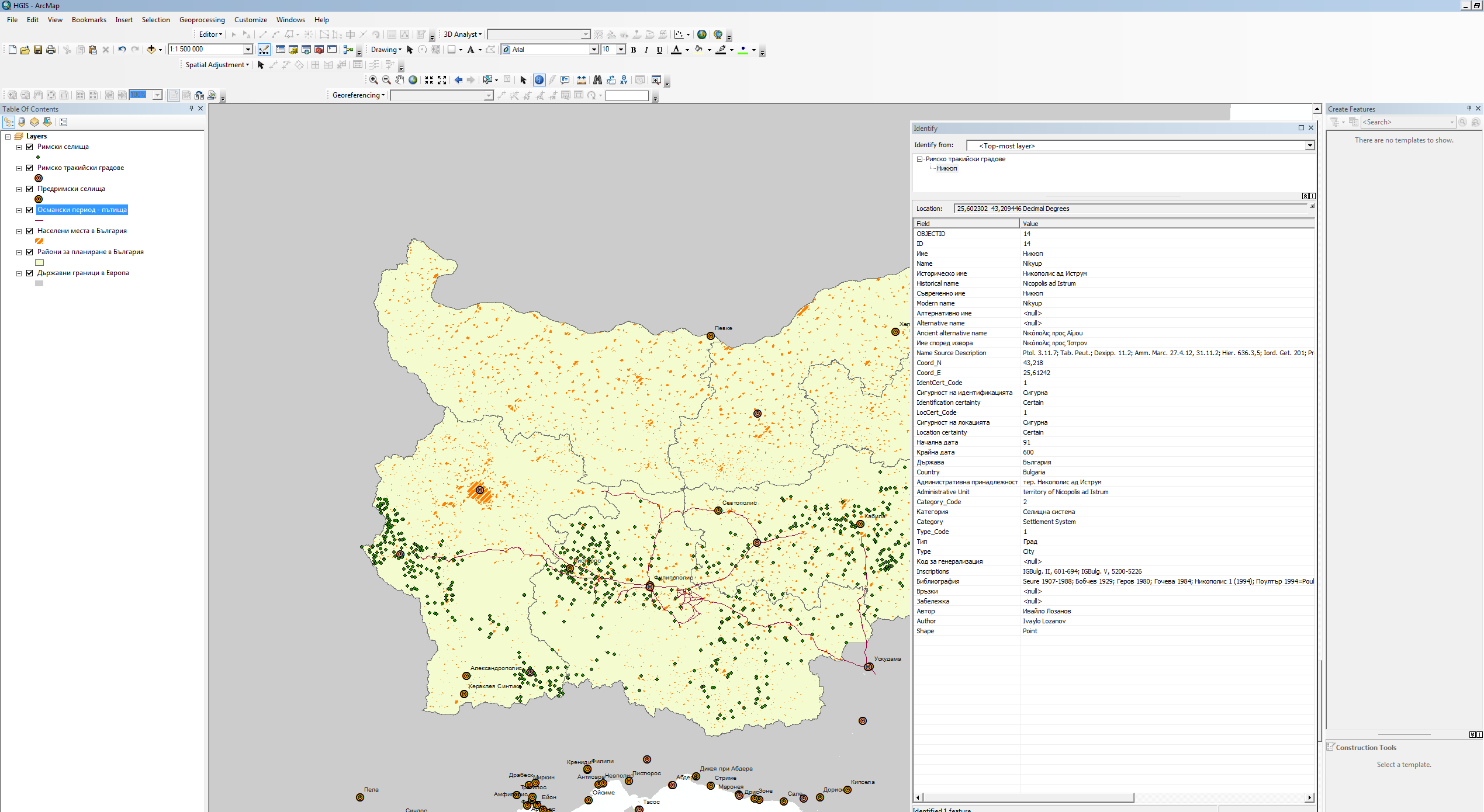 Online Application
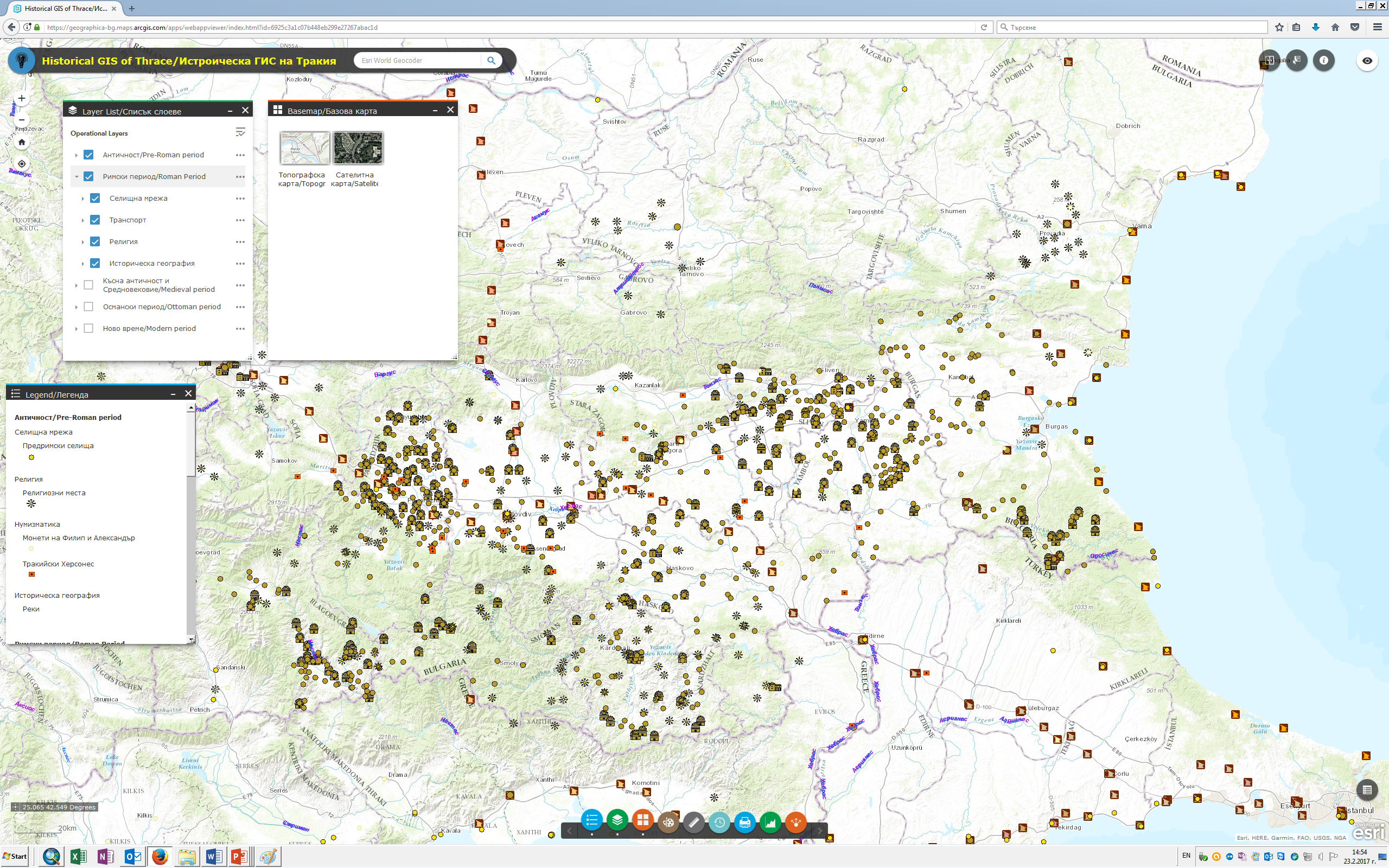 Borders of Thrace
Settlements of Thrace
Transport infrastructure
Historical photos
Medieval weapons
Layers/Base map
Layer control/Base map options
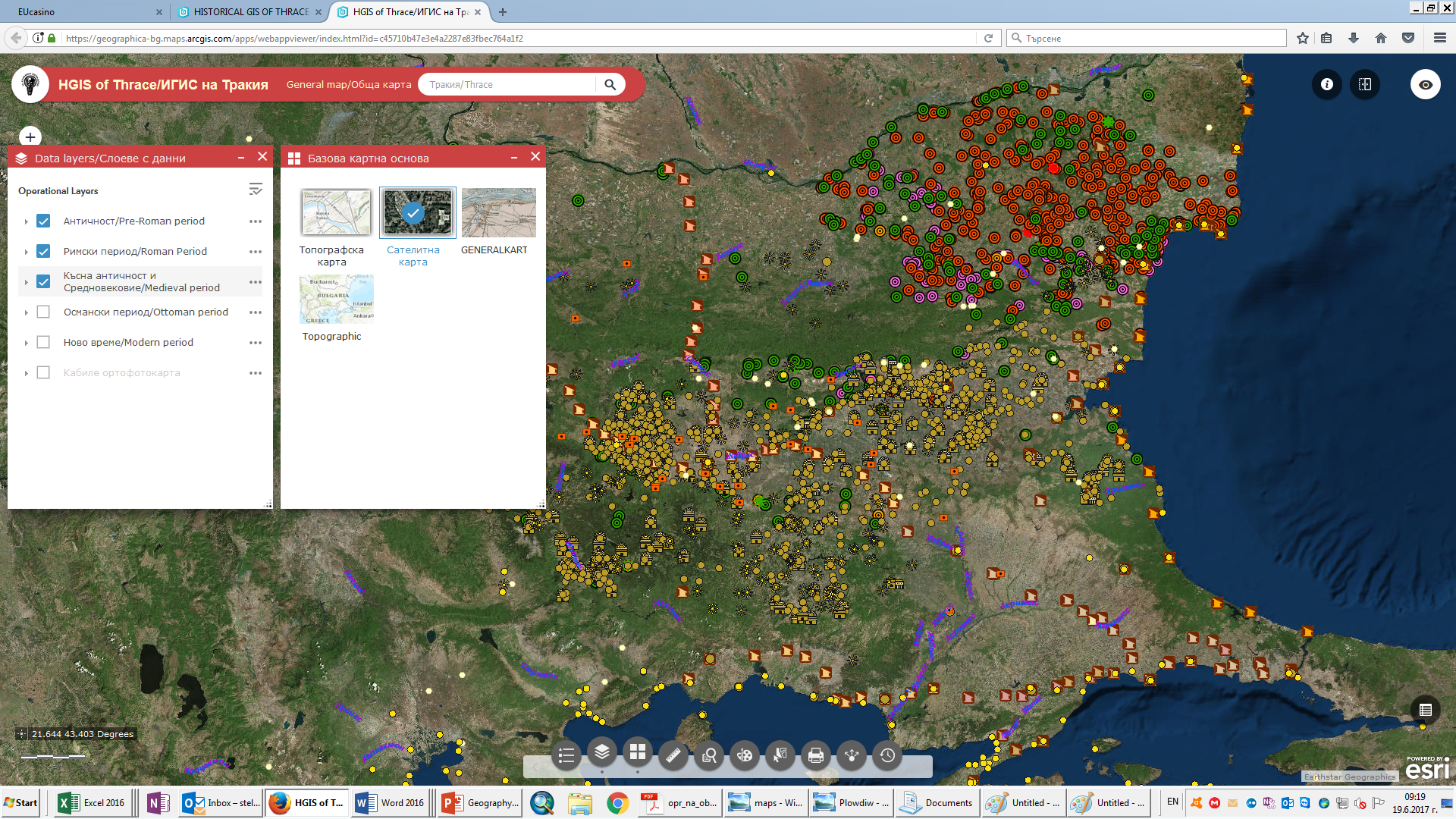 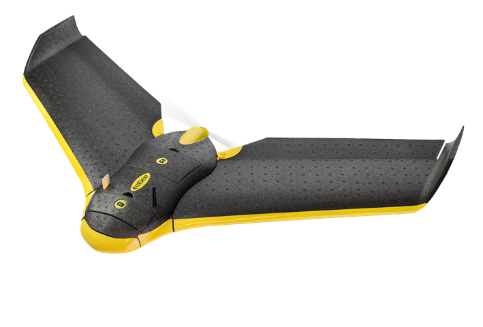 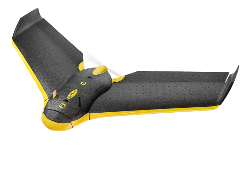 Digital Terrain Model
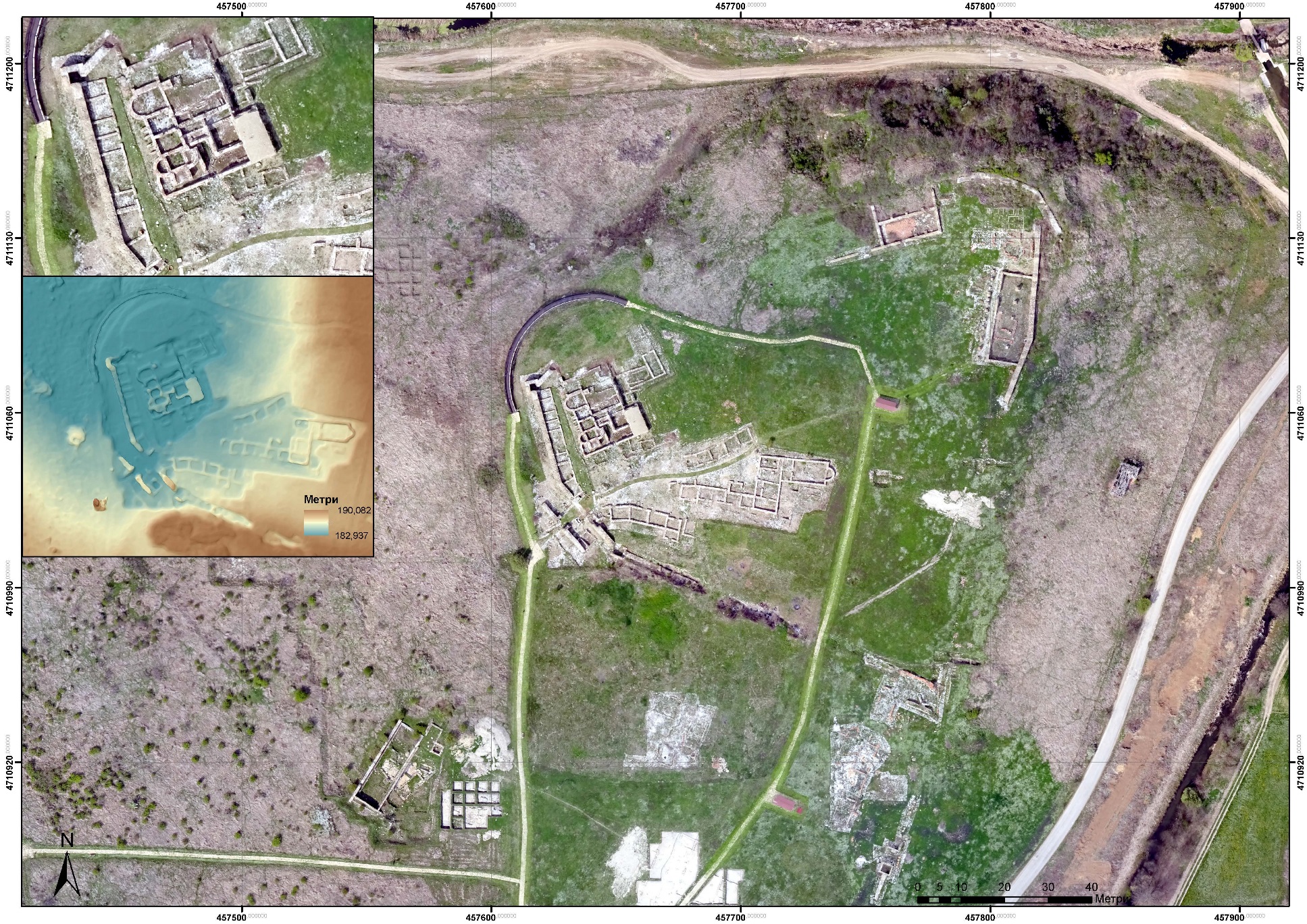 Markeli in the Late Antiquity
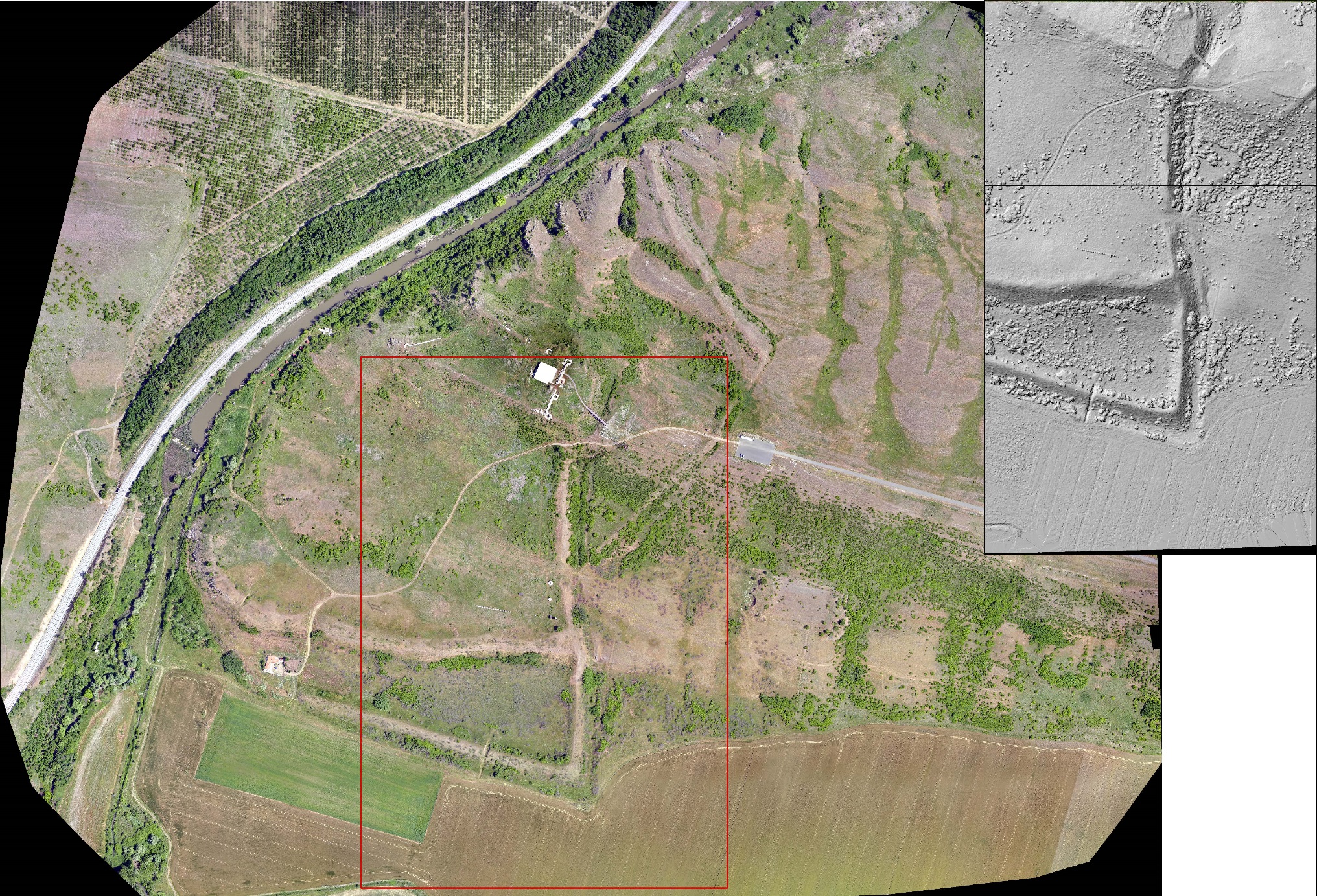 Ancient Kabile
© Prof. Stelian Dimitrov
Thank you for your attention!
Contact:
baramova@clio.uni-sofia.bg